Jose Antonio Frias
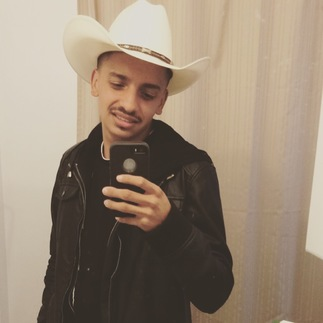 Class Of 2016
Exit Interview
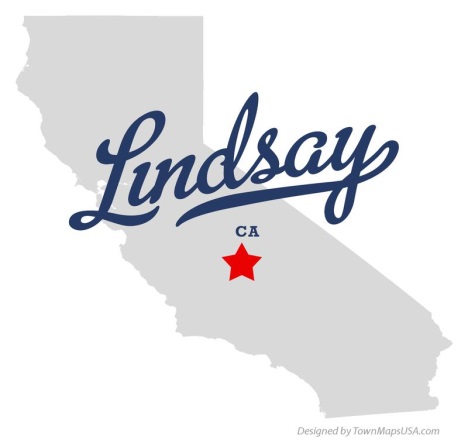 About Me
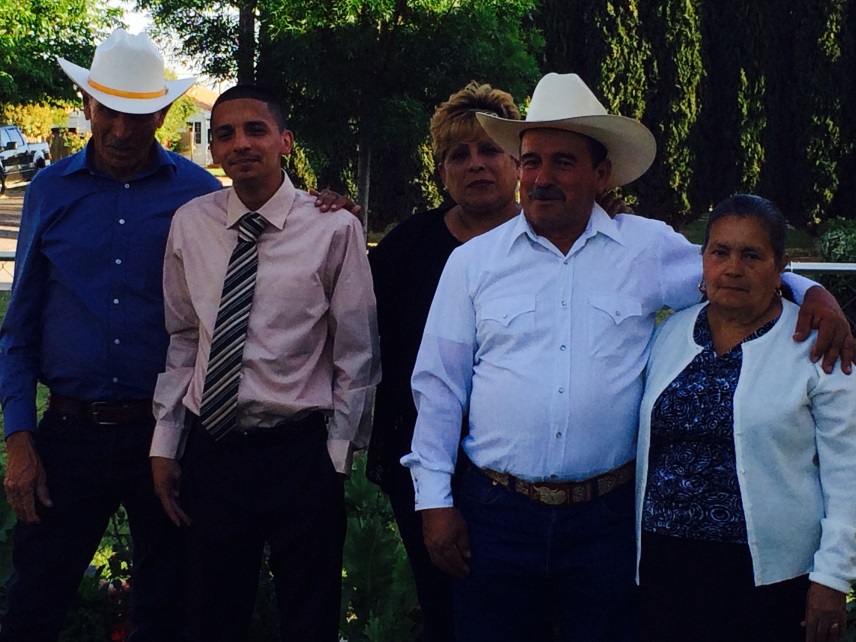 Born Lindsay 

Family is Important 

Active

Participated in Multimedia class
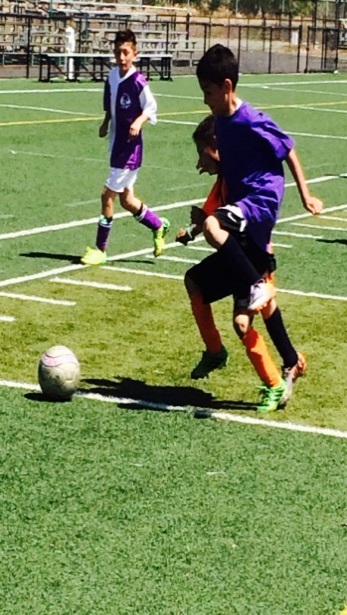 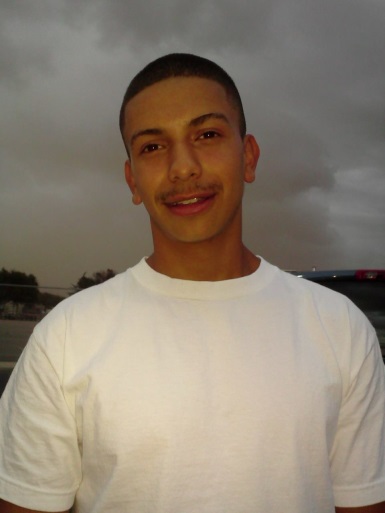 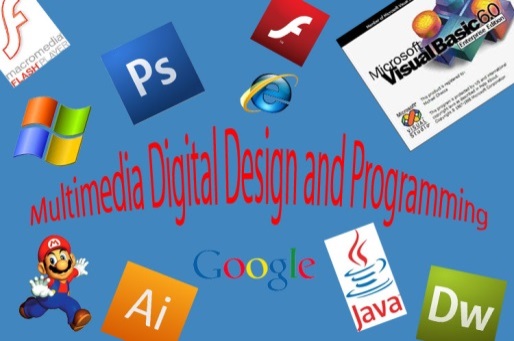 High School Experience
Friends


Schools 


Teachers
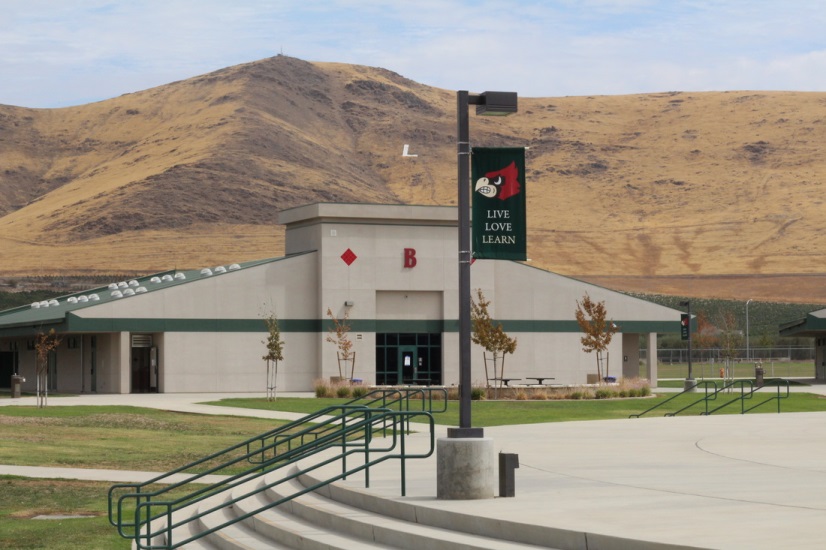 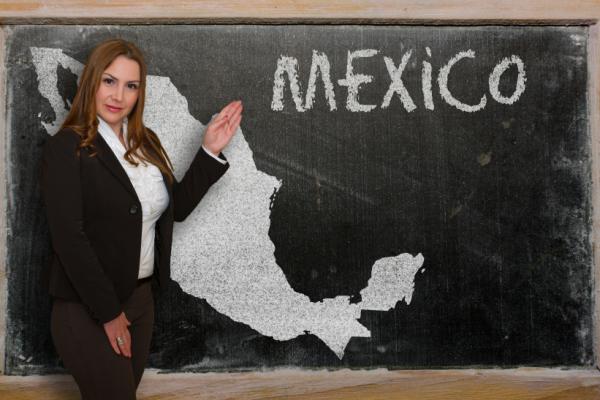 Job Shadow
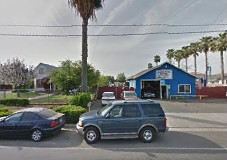 Enrique Gomez

Mechanic

All About Mechanic
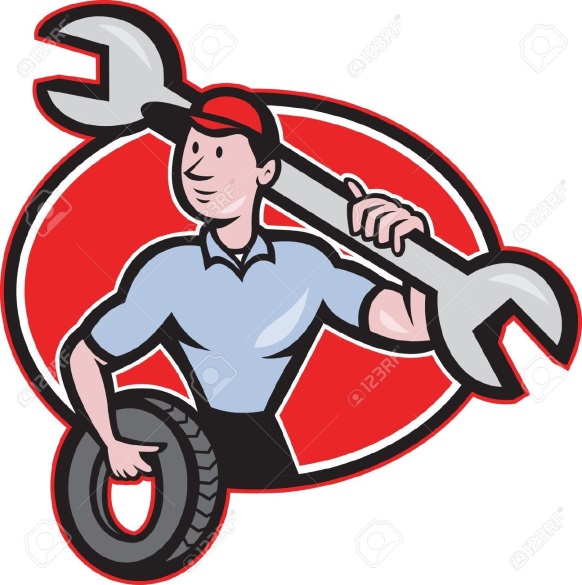 Pathway
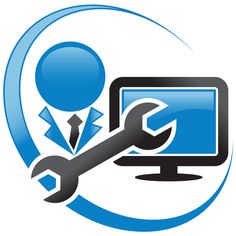 Computer Repair Technician

Video Editing/ Multimedia class
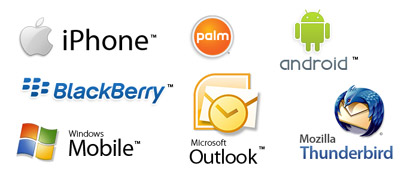 Post-High School Plans
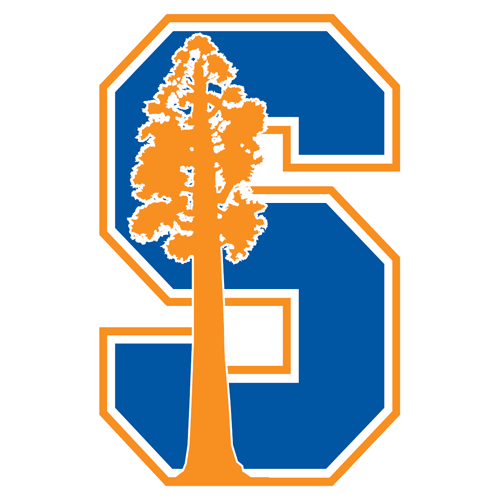 COS 

Mechanic
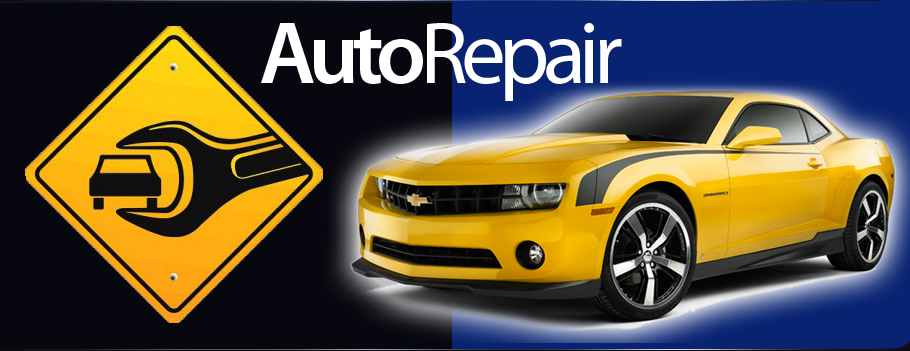